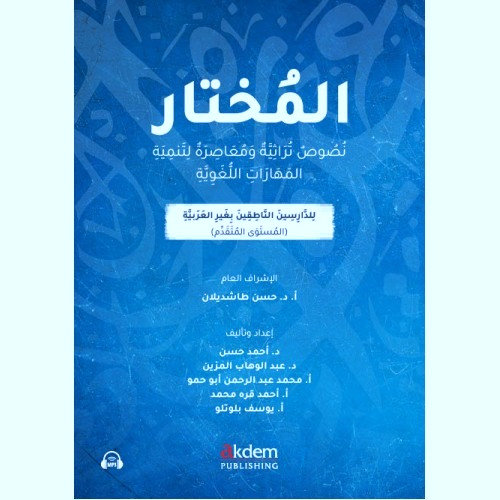 Mid-term review (1)
Dr. Ehab Atta
1
2
السلطان مراد الأول
Dr. Ehab Atta
3
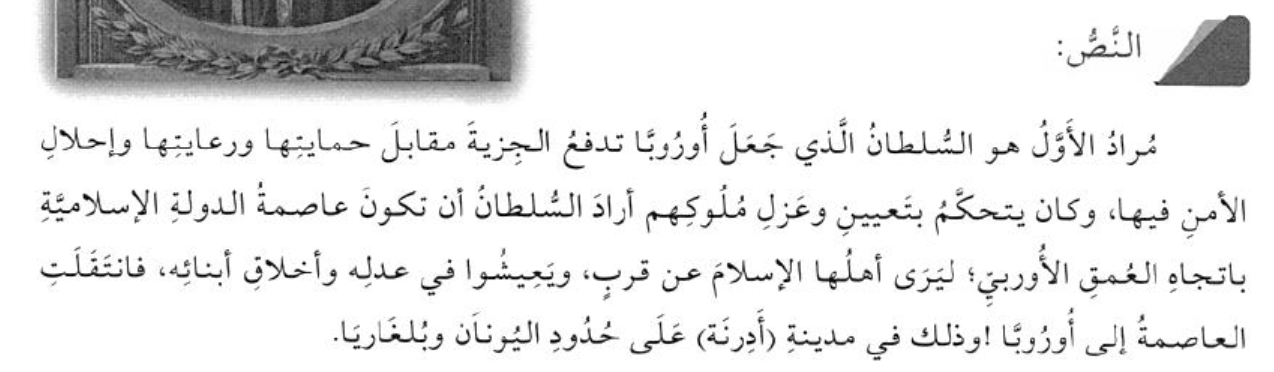 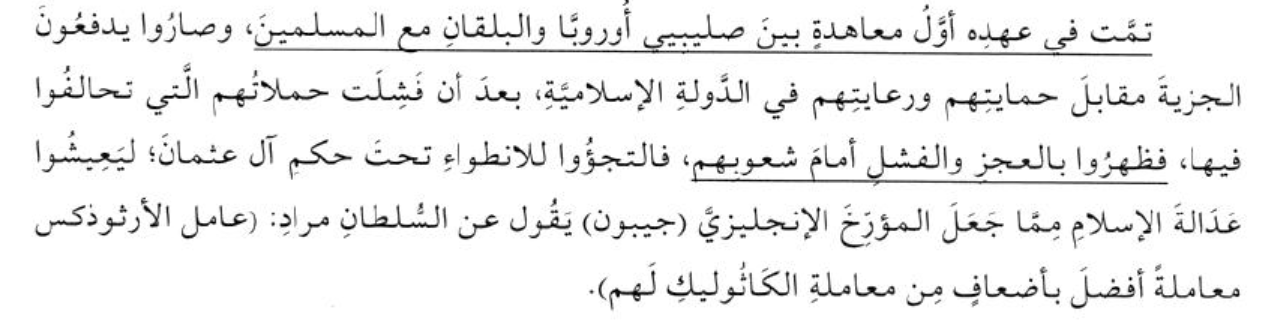 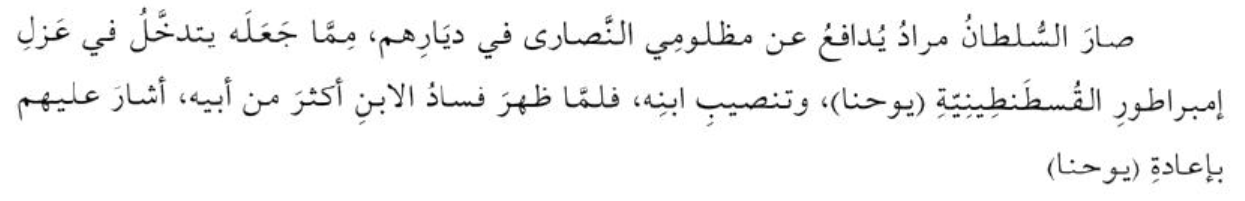 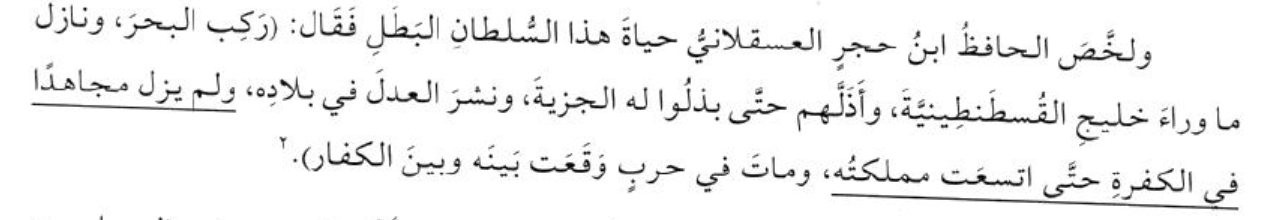 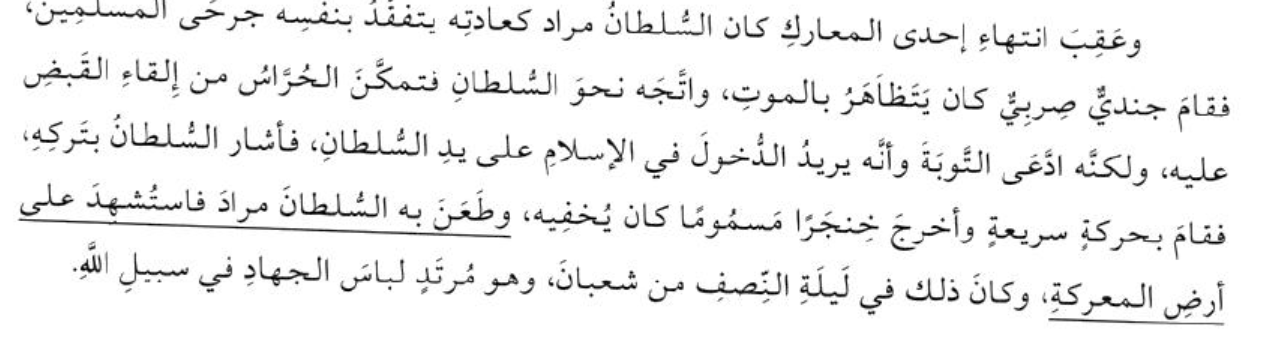 عِتَابٌ وَفَخْرٌ - المُتَنَبِّي(+ الاستعارة المكنية)
Dr. Ehab Atta
9
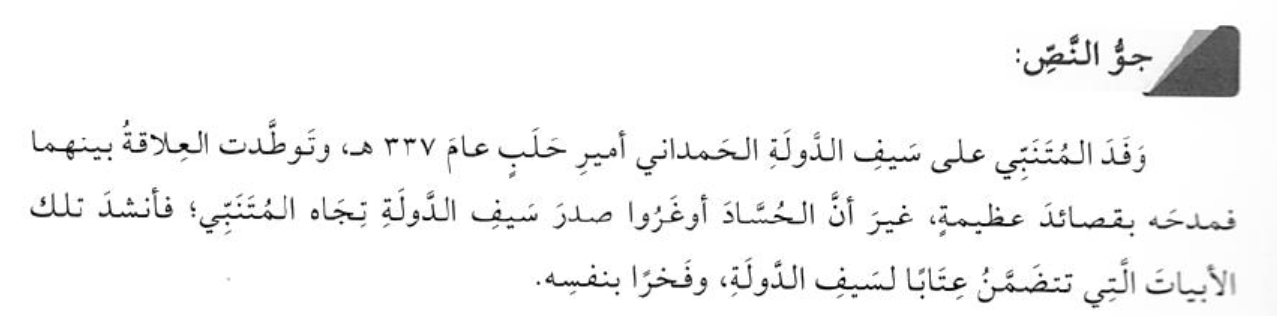 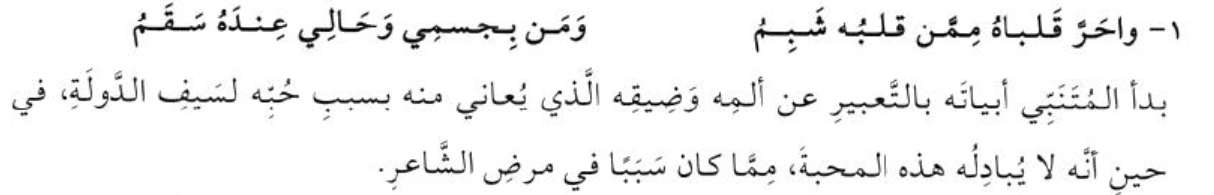 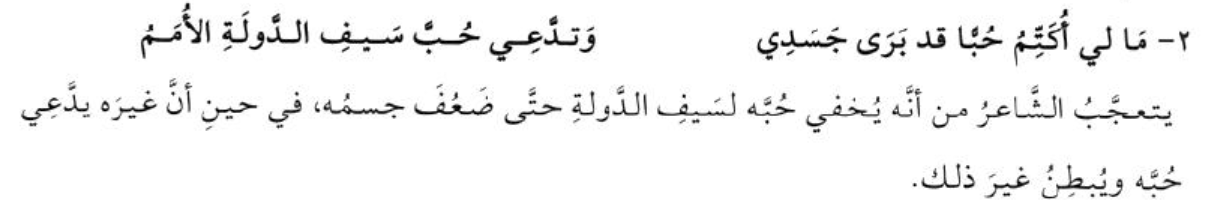 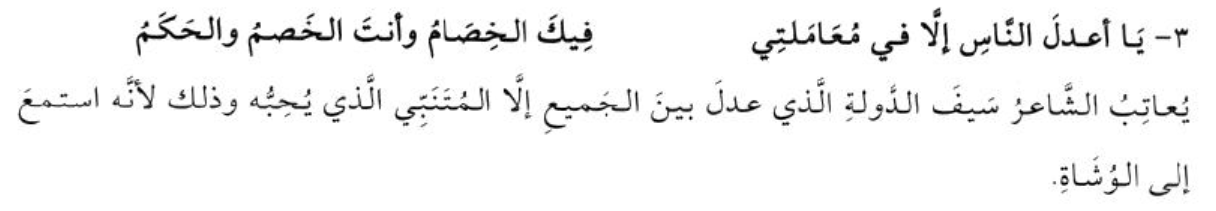 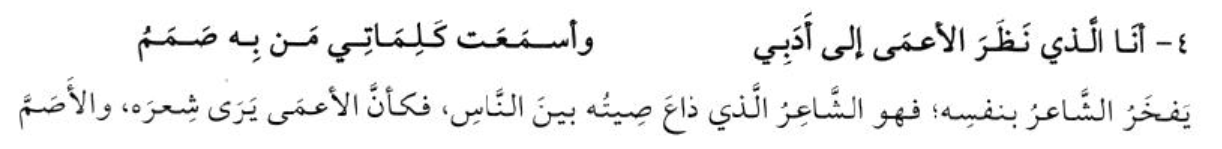 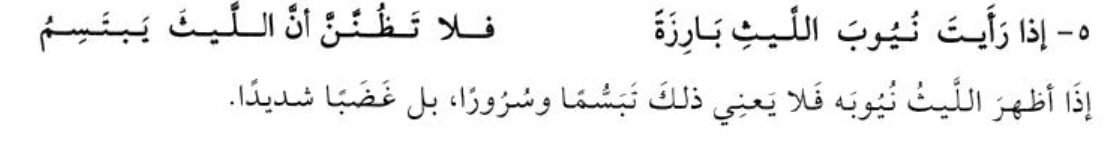 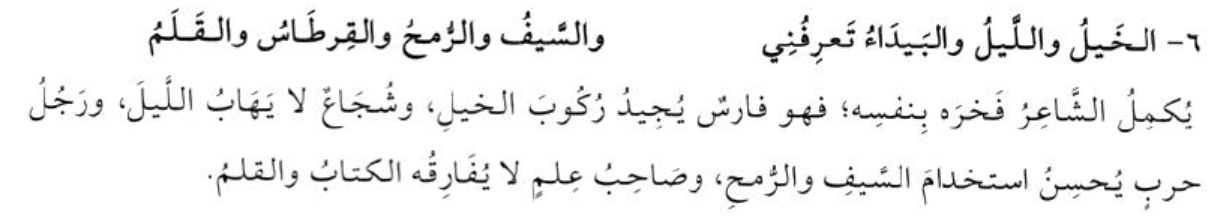 يَوْمُ العِيد
Dr. Ehab Atta
17
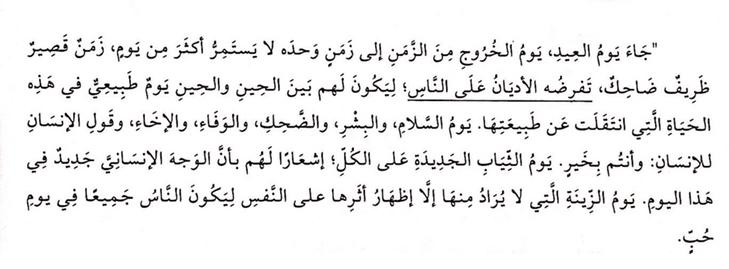 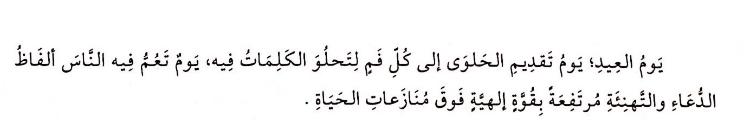 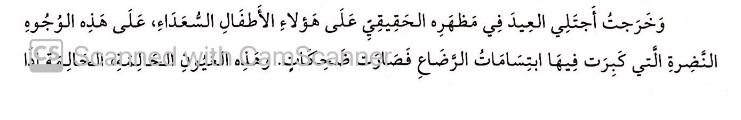 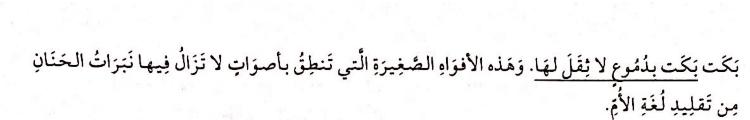 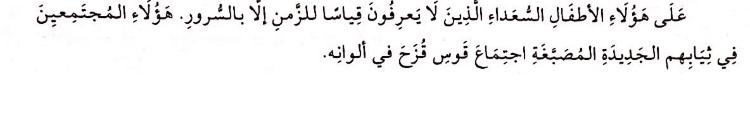 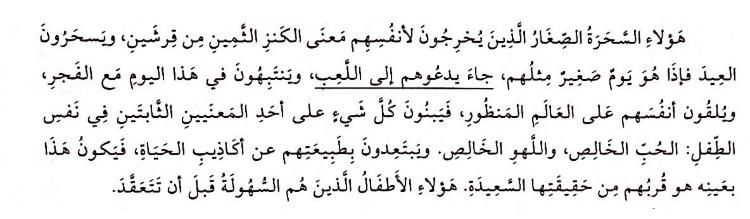 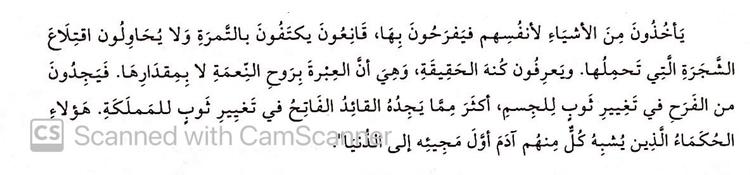 النَّاسِك وَالضَّيْف
Dr. Ehab Atta
25
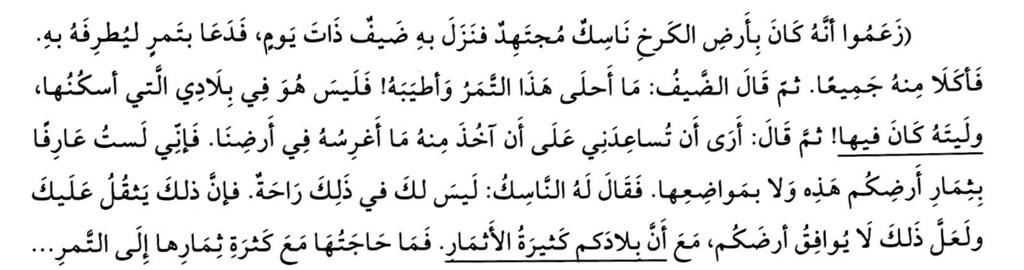 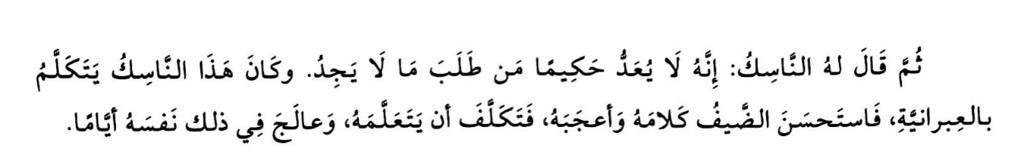 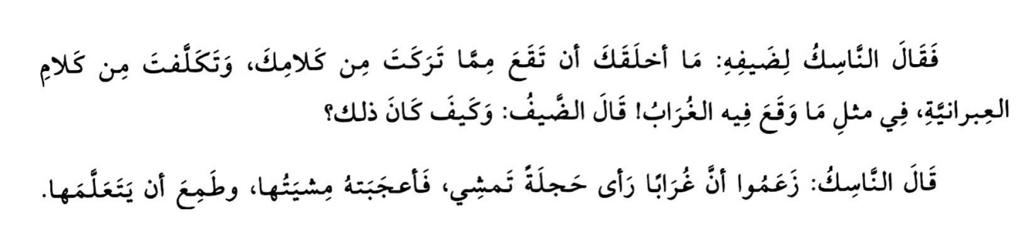 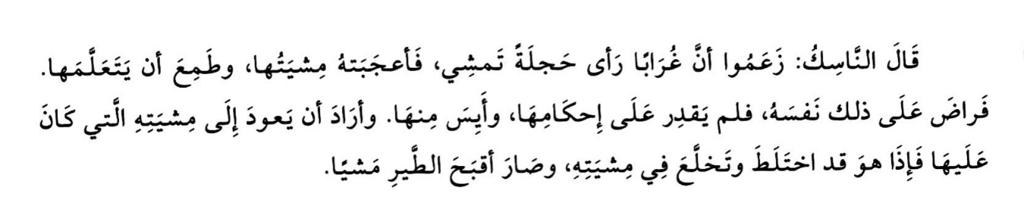 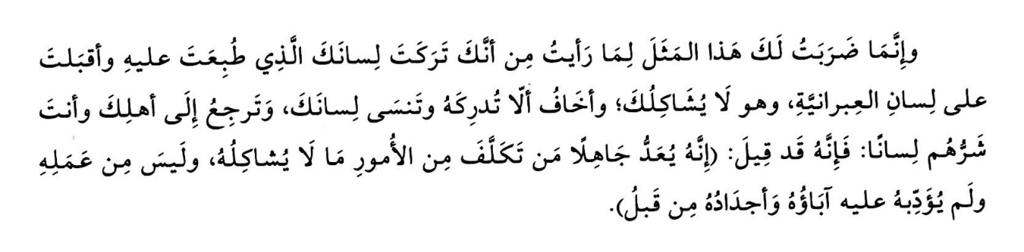 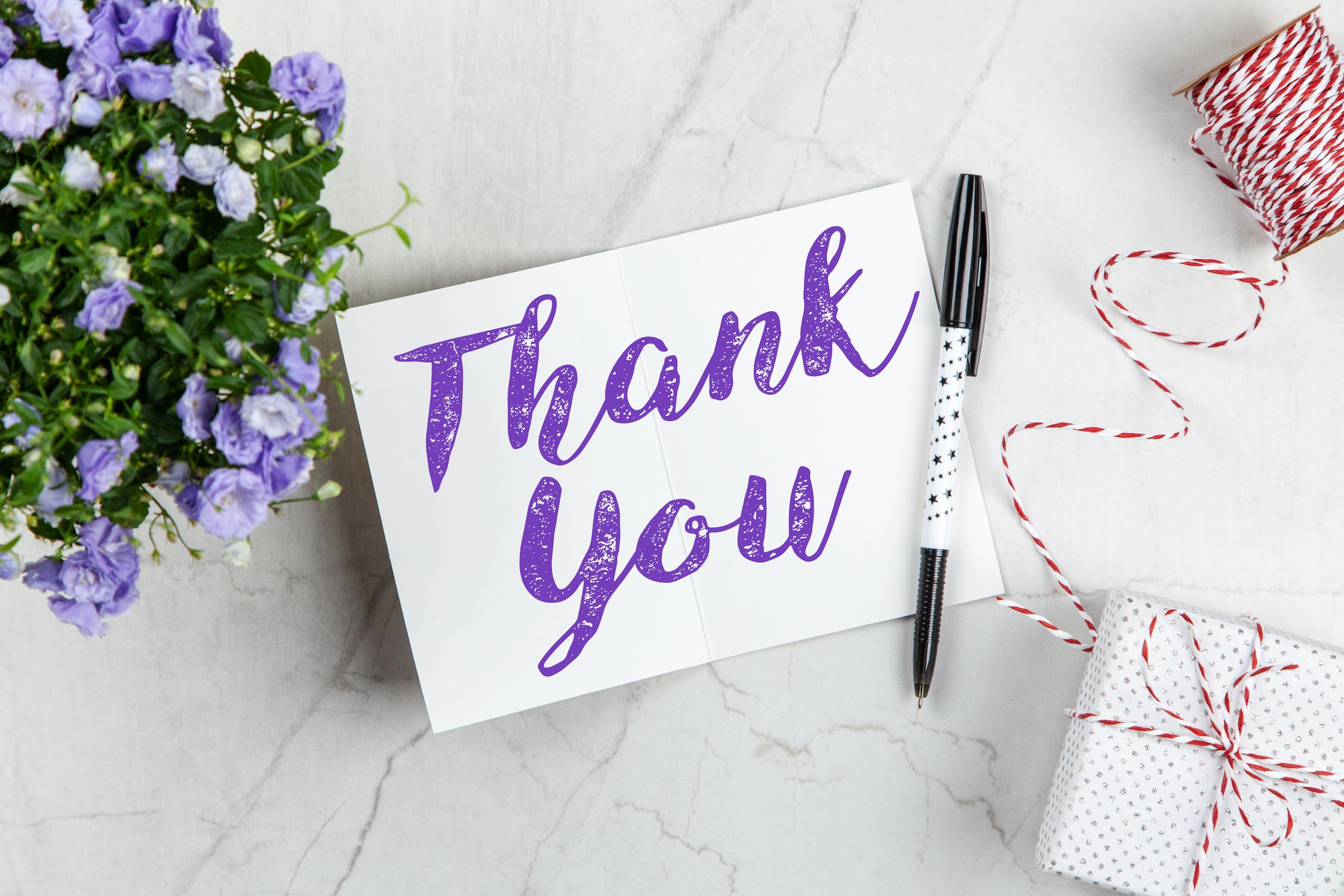 31